Администрация Кривошеинского района
Районный  фотоконкурс для замещающих семей«Пасха в нашей семье»
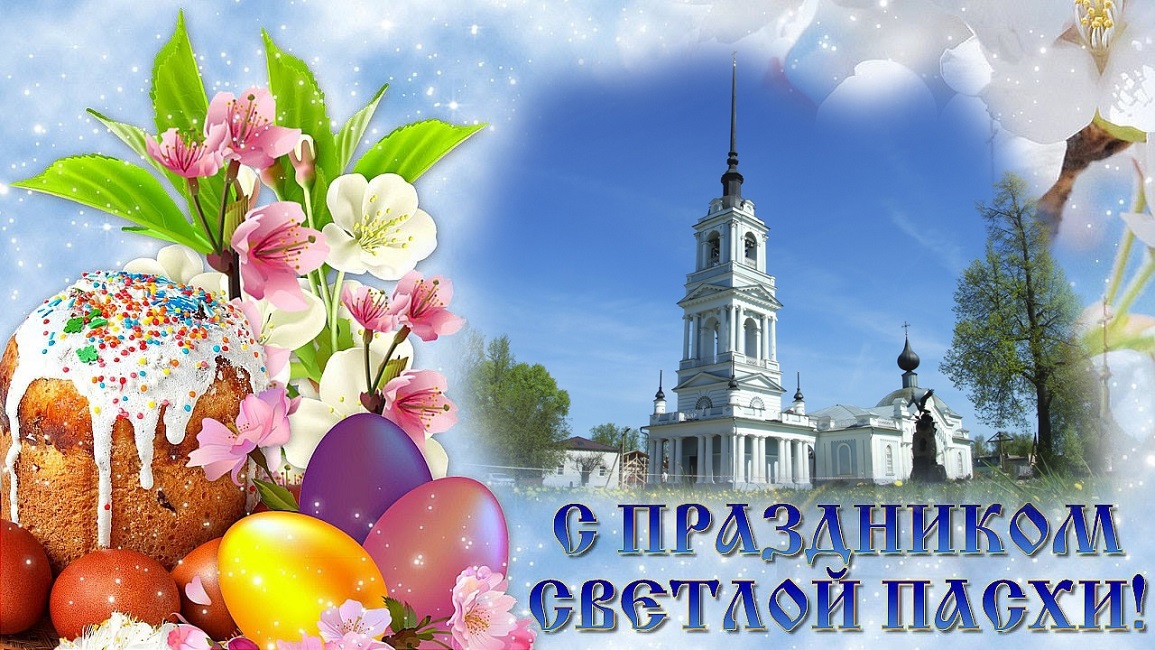 С.Кривошеино, 2023 год
I место
1. «Традиции Пасхи. Стук-стук яичко»автор: Чертов Артём, 9 лет
II место
2.«Пасха 2023 год»автор: Чертов Артём, 9 лет
III место
3.«Пасха 2023 год»автор: Веричко Олеся, 16 лет
III место
4.«Сладкие традиции»  автор: Веричко Олеся, 16 лет
ПРИЗЁР
5.«Готовим пирог» автор: Денисюк Антон, 14 лет
ПРИЗЁР
6.«Пасха. Покраска яиц»автор: Денисюк Антон, 14 лет
ПРИЗЁР
7.«Подготовка к Пасхе у бабушки»автор: Денисюк Антон, 14 лет
ПРИЗЁР
8. автор: Орлова Карина, 3 года
ПРИЗЁР
9. автор: Орлова Карина, 3 года
ПРИЗЁР
10. автор: Андреев Фёдр, 11 лет
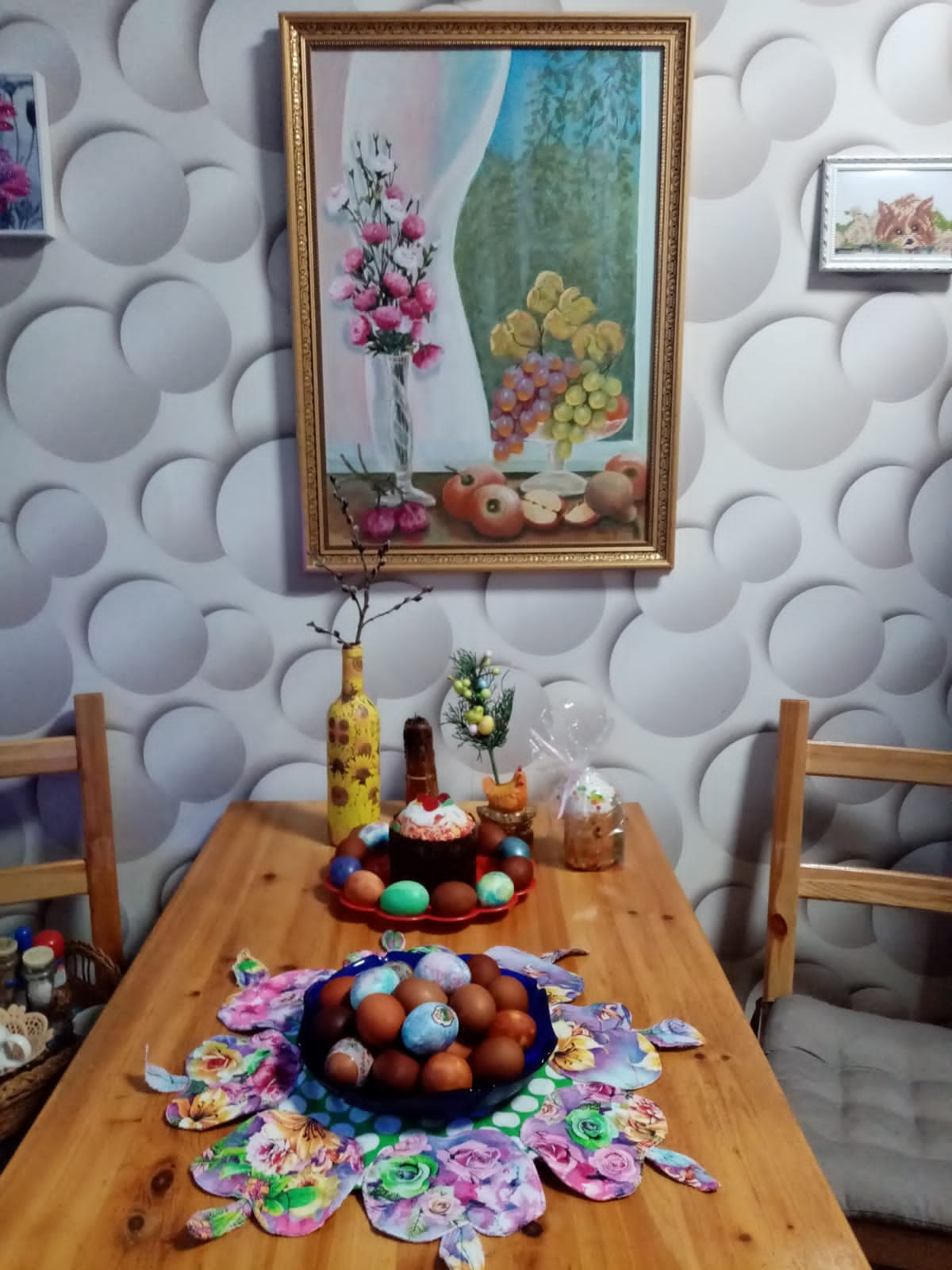 ПРИЗЁР
11. автор:проховцова екатерина, 12 лет
ПРИЗЁР
12. автор:проховцова екатерина, 12 лет
ПРИЗЁР
13. автор:цыбрий софья, 15 лет
ПРИЗЁР
14. автор:кузнецова алёна, 7 лет
ПРИЗЁР
15. автор:решетов егор, 10 лет